Hemodynamic Disorders IV
Thrombosis
Ghadeer Hayel, MD
Histopathologist
Endothelium
Platelets
Clotting factors
Hemostasis
Clotting
Bleeding
Balance
Platelets, clotting factors and endothelium act together to maintain the balance which is the process of hemostasis.
Abnormal clotting happens when the balance is shifted to the thrombosis side.
2
Thrombosis
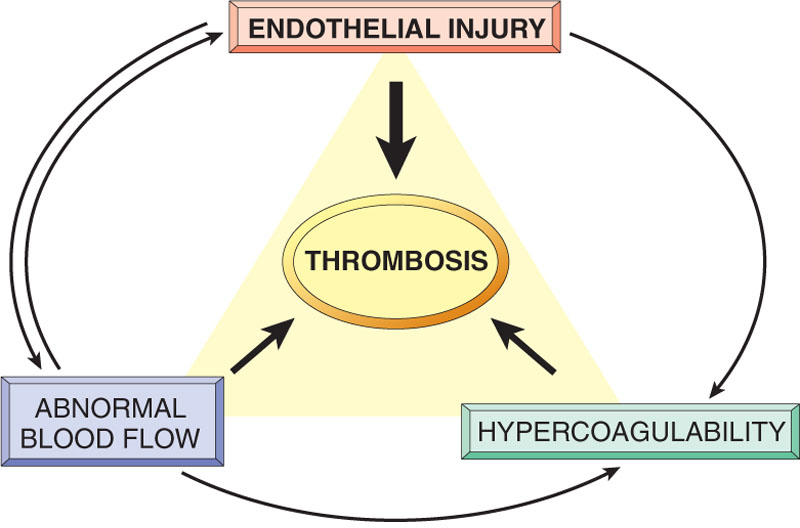 The primary abnormalities that lead to intravascular thrombosis:
(1) Endothelial injury
(2) Stasis or turbulent blood flow(3) Hypercoagulability of the blood
Called  “Virchow triad”
Underlies the most serious and common forms of cardiovascular disease.
3
Endothelial Injury
Endothelial injury leading to platelet activation  underlies thrombus formation in the heart & the arterial circulation, where the high rates of blood flow impede clot 
Cardiac and arterial clots are typically rich in platelets.
platelet adherence and activation is a necessary for thrombus formation under high shear stress (arteries).
Importance of aspirin and other platelet inhibitors in coronary artery disease and acute myocardial infarction.
(1)Severe Endothelial injury triggers thrombosis by exposed vWF tissue factor (severe injury), or ..
(2) inflammation & other noxious stimuli endothelial activation or dysfunction.
Endothelial dysfunction (activation)
An important role in triggering arterial thrombotic events.
Produced by physical injury, infectious agents, abnormal blood flow, inflammatory mediators, metabolic abnormalities (hypercholesterolemia or homocystinemia), and cigarette smoke toxins.
It shifts the pattern of gene expression in endothelium to: “prothrombotic”:
     1. Procoagulant changes:                    + Cytokines downregulate the expression of thrombomodulin activation of thrombin  stimulate platelets and augment inflammation (PARs).                     + inflamed endothelium downregulates the expression anticoagulants (protein C & tissue factor protein inhibitor).
     2. Anti-fibrinolytic effects: secrete Plasminogen activator inhibitors (PAI), which downregulate the expression of t-PA.
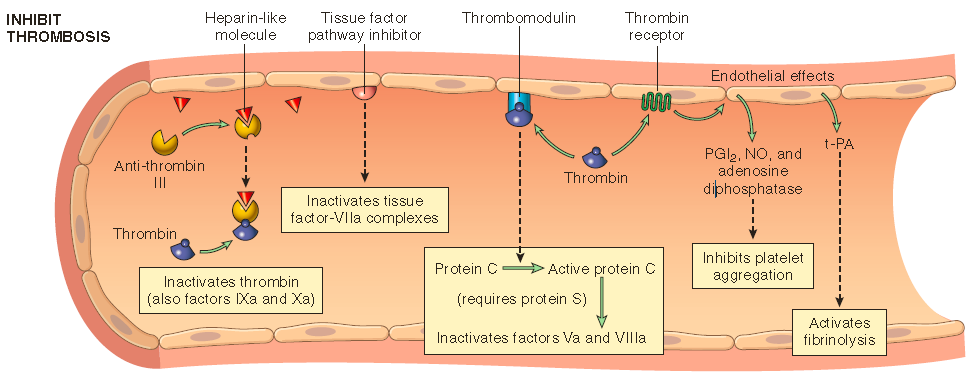 Abnormal Blood Flow
Normal laminar blood flow: platelets (& other blood cells) found mainly in the center of the vessel lumen, separated from the endothelium by a slower-moving layer of plasma.
 Turbulence (chaotic blood flow) contributes to arterial and cardiac thrombosis, causing endothelial injury or dysfunction, also forming countercurrents and local pockets of stasis.
 Stasis is a major factor in the development of venous thrombi.
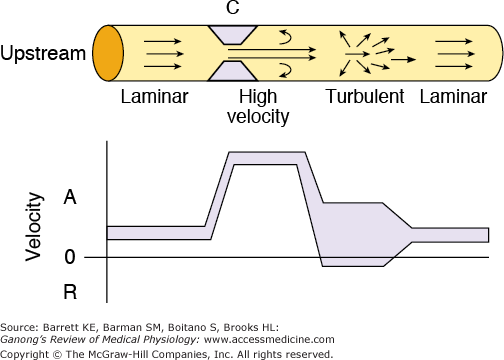 How stasis and turbulence cause thrombosis ?
Both promote endothelium activation & enhanced procoagulant activity.
Stasis Allows platelets & leukocytes to come into contact with the endothelium when the flow is sluggish (slow & irregular)
Stasis slows the washout of activated clotting factors & impedes the inflow of clotting factor inhibitors.
Clinical Examples: 
Ulcerated atherosclerosis expose subendothelial ECM & cause turbulence. 
Abnormal aortic and arterial dilations (called aneurysms ) create local stasis  fertile sites for thrombosis.
 Acute myocardial infarction  focally noncontractile myocardium  local blood stasis cardiac mural thrombi.
Deformed red cells in sickle cell anemia cause vascular occlusions  resultant stasis   thrombosis
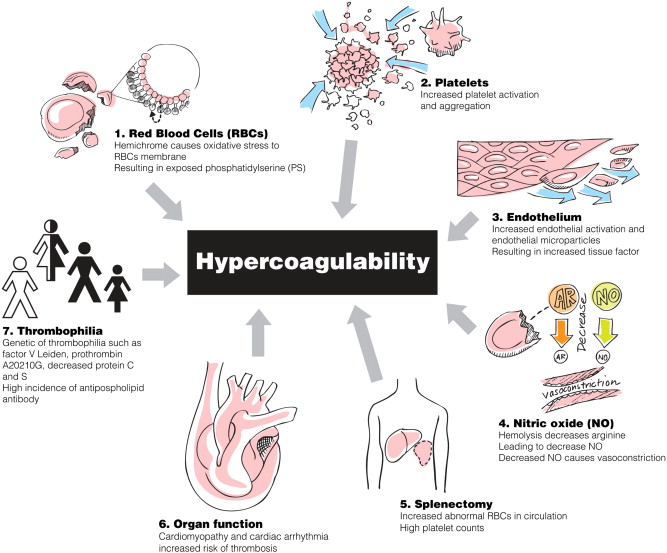 Hypercoagulability
An abnormally high tendency of the blood to clot, and is typically caused by
alterations in coagulation factors.
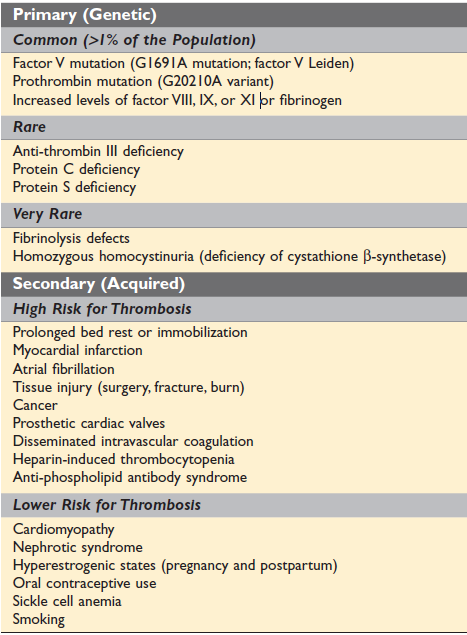 Hypercoagulability:
 + infrequently contributes  to arterial or intracardiac thrombosis.
 + important risk factor for venous thrombosis.

The alterations of the coagulation pathways that predispose to thrombosis are divided:
       + primary (genetic) disorders
       + secondary (acquired) disorders
Primary (inherited) hypercoagulability - factor V
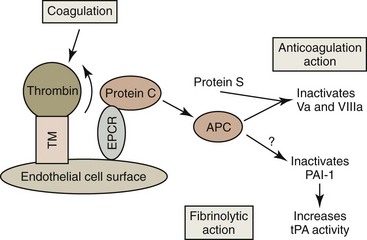 2% to 15% of whites carry factor V mutation (called the Leiden mutation) 
In 60% of people with recurrent deep venous thrombosis.
A mutation that renders the proteolysis of factor V by protein C  an important anti-thrombotic counter-regulatory mechanism is lost. 
Heterozygotes  fivefold increased risk for venous thrombosis, while  homozygotes having a 50-fold increased risk.
Primary (inherited) hypercoagulability, cont..
• Mutation of prothrombin gene is a fairly common (1%–2% of general population), results in increased prothrombin transcription.

• Elevated levels of homocysteine contribute to arterial and venous thrombosis, also the development of atherosclerosis. (thioester linkages between homocysteine metabolites and a variety of proteins, including fibrinogen)

• Less commonly, inherited deficiencies of anti-coagulants (antithrombin III, protein C, or protein S) ; affected patients typically present with venous thrombosis and recurrent thromboembolism in adolescence or in early adult life.
Secondary (acquired) hypercoagulability
(1) Prolonged bed rest or immobilization (reduce the milking action of leg muscles and  slow venous return)
(2) Cancer (procoagulant products (e.g., mucin from adenocarcinoma)
(3) Tissue damage (surgery, fracture, burns). 
(4) Disseminated intravascular coagulation (DIC). 
(5) Prosthetic cardiac valves .
(6)  Heparin-induced thrombocytopenia ( 5% of patients treated with unfractionated heparin as anticoagulant, induces autoantibody against platelets platelet  activation,aggregation, and consumption (hence thrombocytopenia) 
(7)  Anti-phospholipidantibody syndrome (auto antibody against a plasma protein antigen, that is associated with prothrombin).
Morphology
14
Thrombi develop anywhere :
  +Arterial or cardiac thrombi:  sites of endothelial injury or turbulence.
  +venous thrombi:  sites of stasis. 

Thrombi are focally attached to the vascular surface and tend to propagate (progressively spread) toward the heart; 
   +arterial thrombi grow in a retrograde direction from the point of attachment.   +venous thrombi extend in the direction of blood flow. 

The propagating portion of a thrombus is poorly attached   prone to fragmentation and migration through the blood as an embolus.
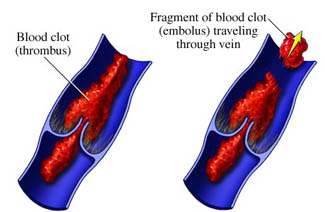 Thrombi have laminations called lines of Zahn; (grossly and microscopically).

Represent pale platelet and fibrin layers alternating with darker red cell–rich layers. 

only found in thrombi that form in flowing blood; usually distinguish antemortem thrombosis from the bland nonlaminated clots that form in the postmortem state. 

Thrombi in the “low-flow” venous system superficially resemble postmortem clots, careful evaluation generally shows ill-defined laminations.
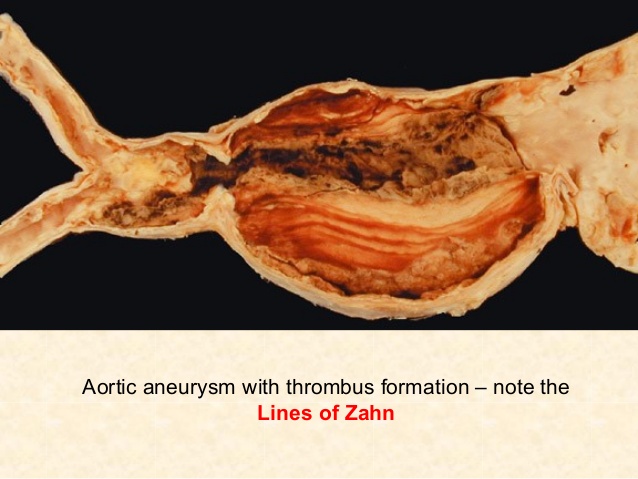 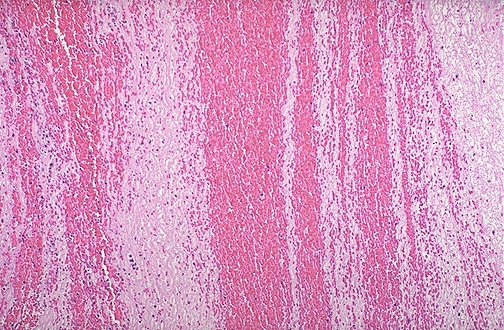 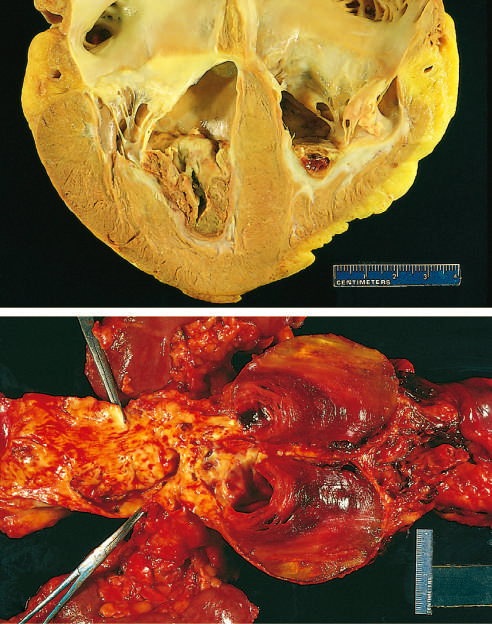 Mural thrombi: Thrombi occurring in heart chambers or in the aortic lumen. 

cardiac mural thrombi: 
     + Abnormal myocardial contraction(arrhythmias, dilated cardiomyopathy, or myocardial infarction)
     + Endomyocardial injury (myocarditis, catheter trauma) 

aortic thrombi
    + ulcerated atherosclerotic plaques.
    + aneurysmal dilation.
Arterial thrombi:
+ frequently occlusive.
+ rich in platelets, develop by endothelial injury which lead to platelet activation. 
+ usually superimposed on a ruptured atherosclerotic plaque.
+ Also vascular injuries (vasculitis, trauma) 

Venous thrombi (phlebothrombosis) 
+ almost invariably occlusive.
+ frequently propagate to heart (have long cast in lumen)  give rise to emboli. 
+ rich in red cells, develop in sluggish venous circulation (red, or stasis, thrombi) 
+ 90% veins of the lower extremities.
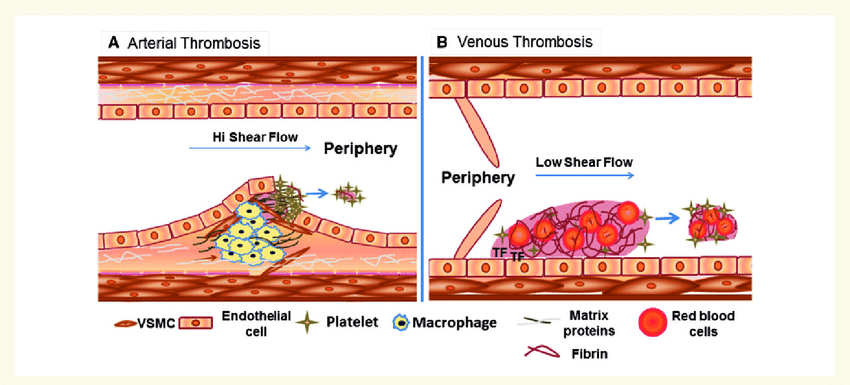 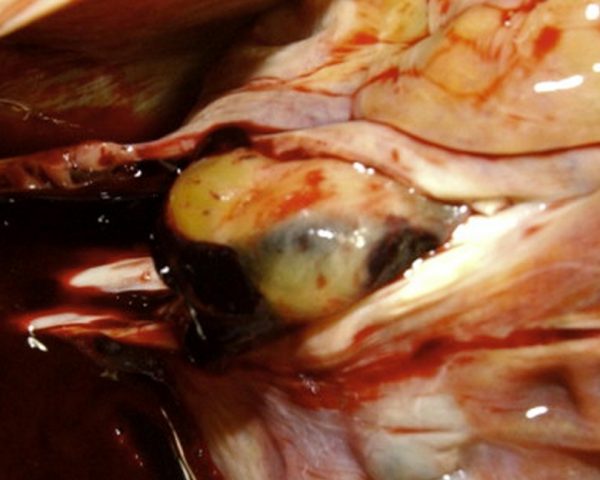 postmortem clots can sometimes be mistaken for venous thrombi: it is gelatinous & because of red cell settling they have a dark red dependent portion & a yellow “chicken fat” upper portion; they also are usually not attached to the underlying vessel wall.


red thrombi (venous): firm, focally attached to vessel, & they contain gray strands of deposited fibrin (lines of Zahn).
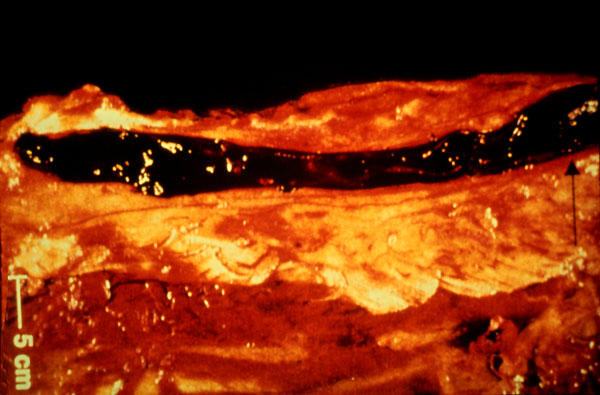 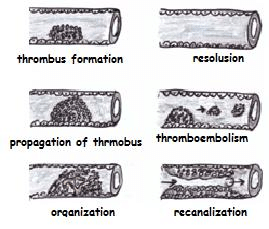 Fate of the Thrombus
Fate of the Thrombus
1• Propagation: enlarges through the accumulation of platelets & fibrin, increasing the odds of vascular occlusion or embolization.
2• Embolization: Part or all of the thrombus is dislodged & transported elsewhere in the vasculature.
3• Dissolution.  + In newly formed; fibrinolytic factors lead to its rapid shrinkage and complete dissolution. 
                         + older thrombi; extensive fibrin deposition &polymerization make it more resistant to plasmin-induced proteolysis.
This acquisition of resistance to lysis has clinical significance, as therapeutic administration of fibrinolytic agents (like t-PA in the setting of acute coronary thrombosis) is not effective unless administered within a few hours of thrombus formation.
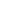 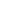 4• Organization and recanalization
Older thrombi become organized: ingrowth of endothelial cells, smooth muscle cells, & fibroblasts.
 In time, capillary channels are formed reestablishing the continuity of the original lumen.
 sometimes convert a thrombus into a vascularized mass of connective tissue  (remodeled vessel).
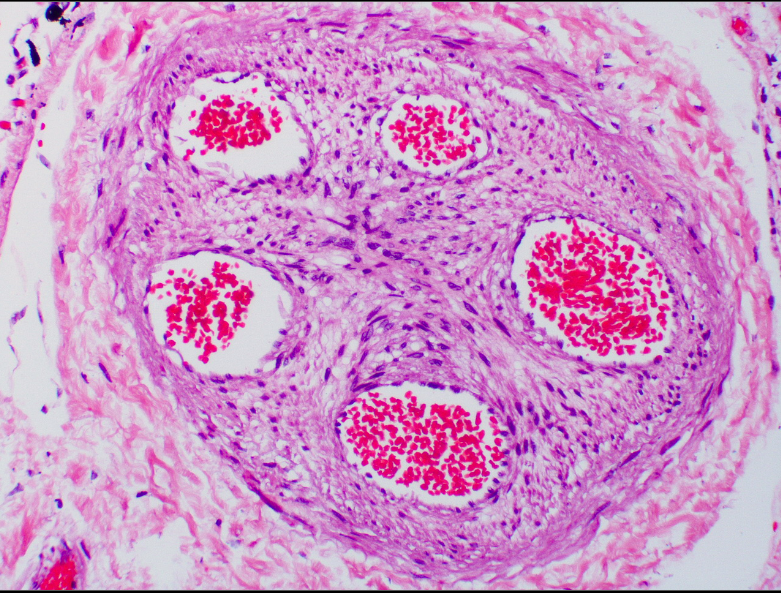 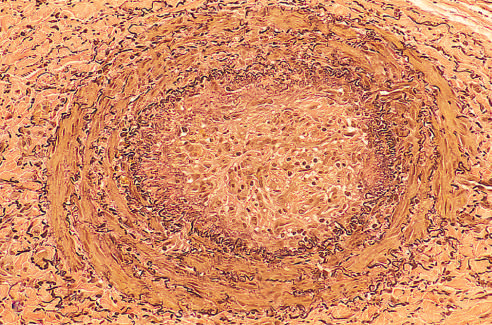 Insert Image
THANK YOU